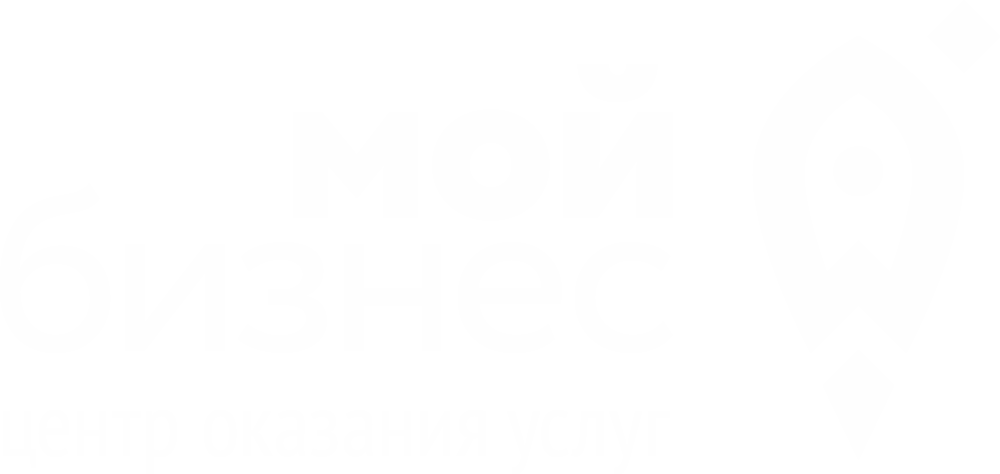 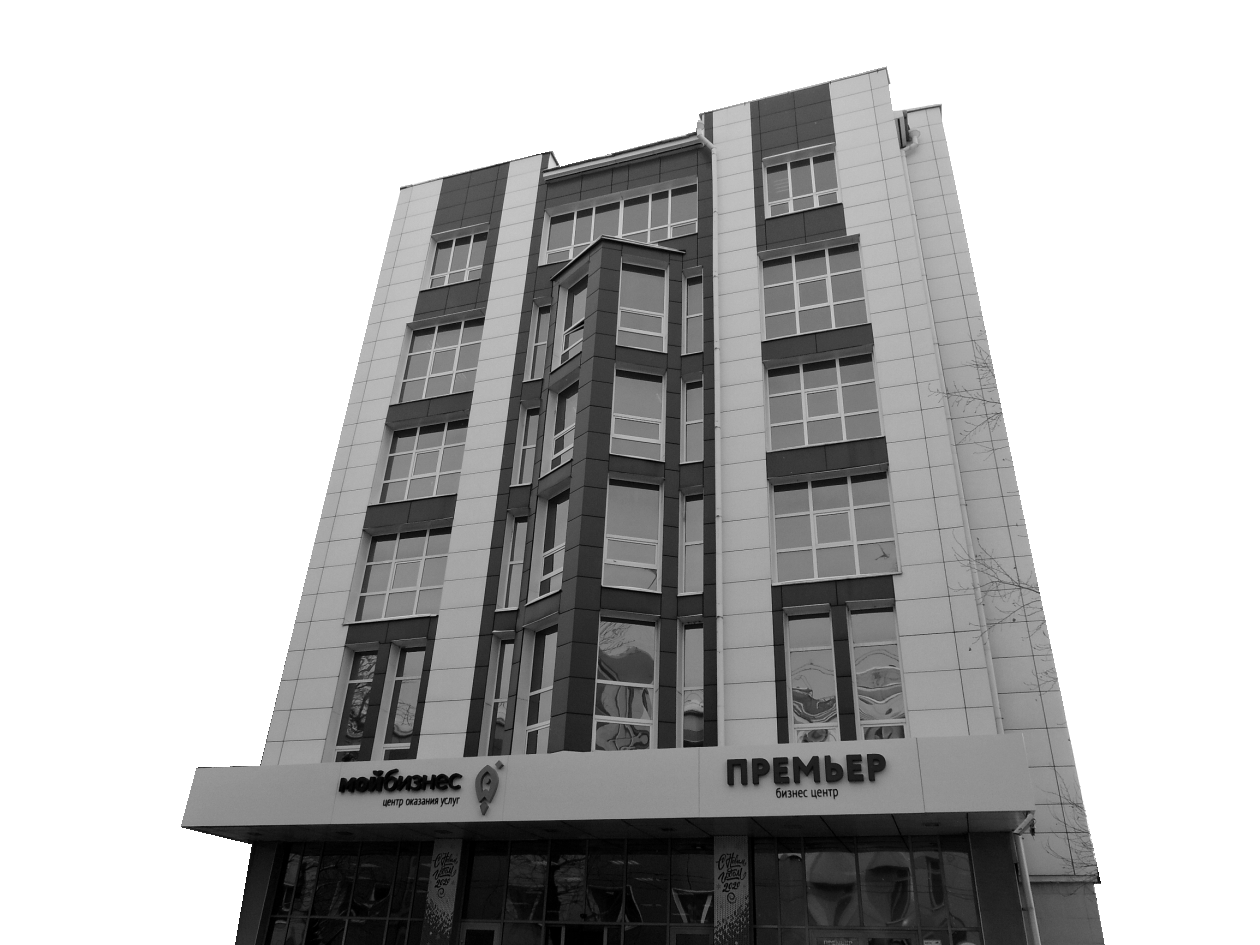 МЕРЫ ГОСУДАРСТВЕННОЙ ПОДДЕРЖКИ ДЛЯ 
ПРЕДПРИНИМАТЕЛЕЙ  ИРКУТСКОЙ ОБЛАСТИ
ЦЕНТР «МОЙ БИЗНЕС» - ЦЕНТР ОКАЗАНИЯ КОМПЛЕКСА УСЛУГ ПО ПРИНЦИПУ «ОДНОГО ОКНА»
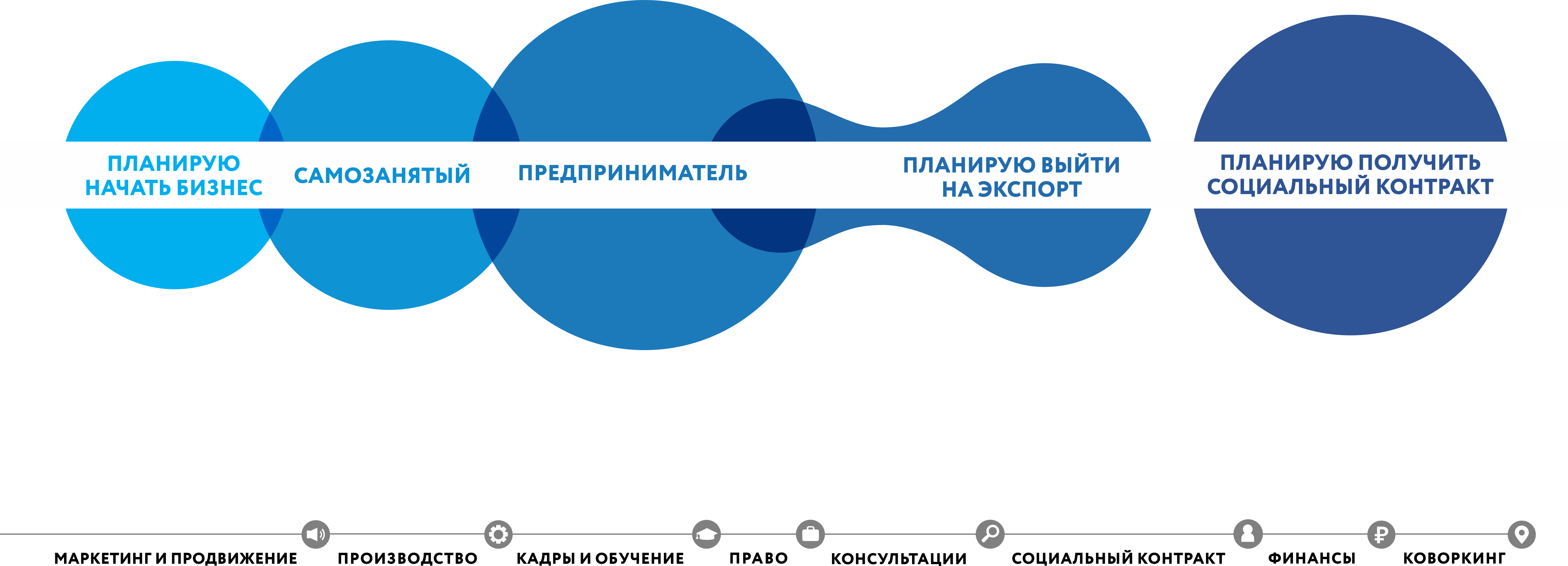 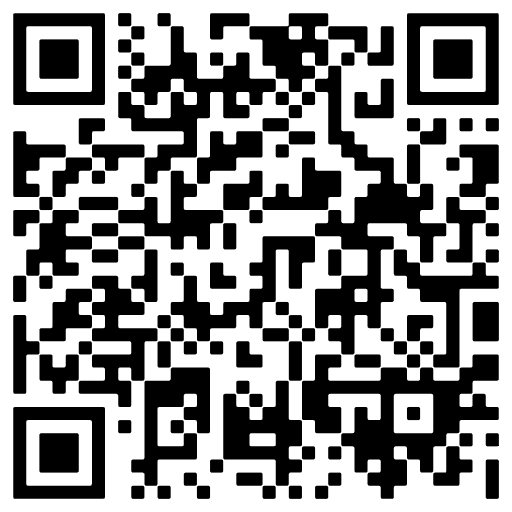 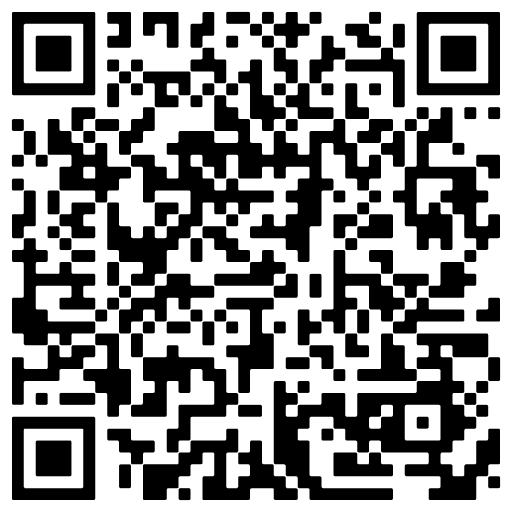 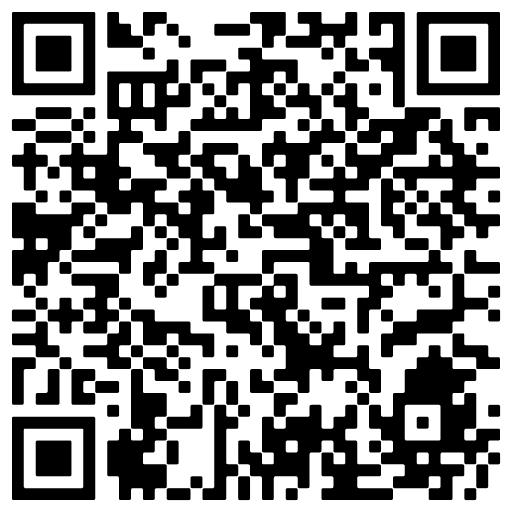 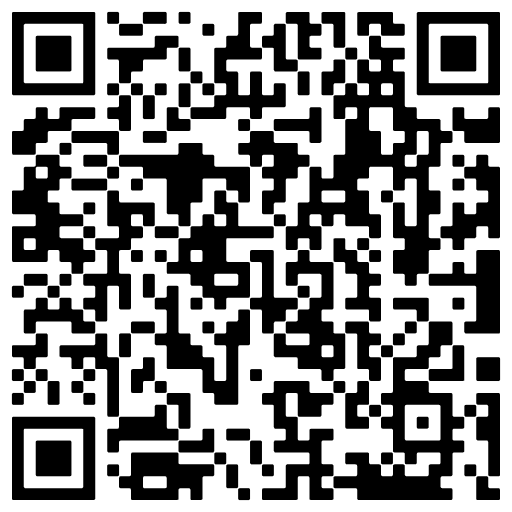 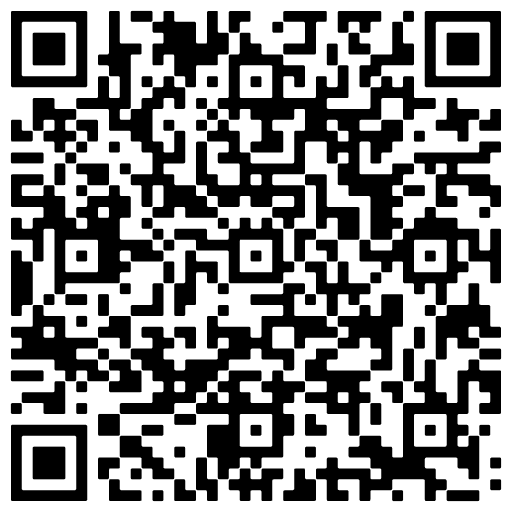 МЕРЫ ПОДДЕРЖКИ СМСП ОТ ЦЕНТРА «МОЙ БИЗНЕС» за 2023 год
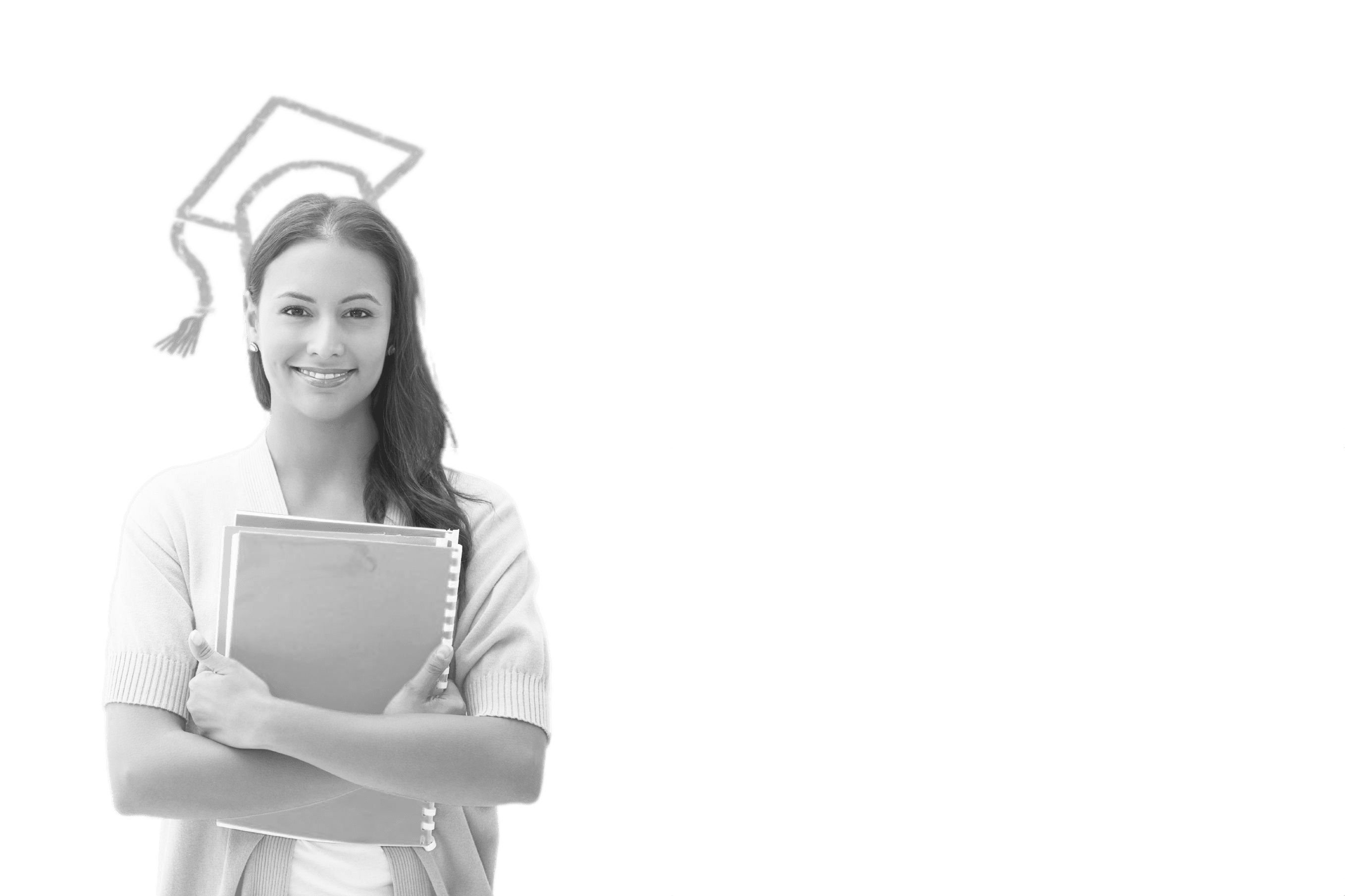 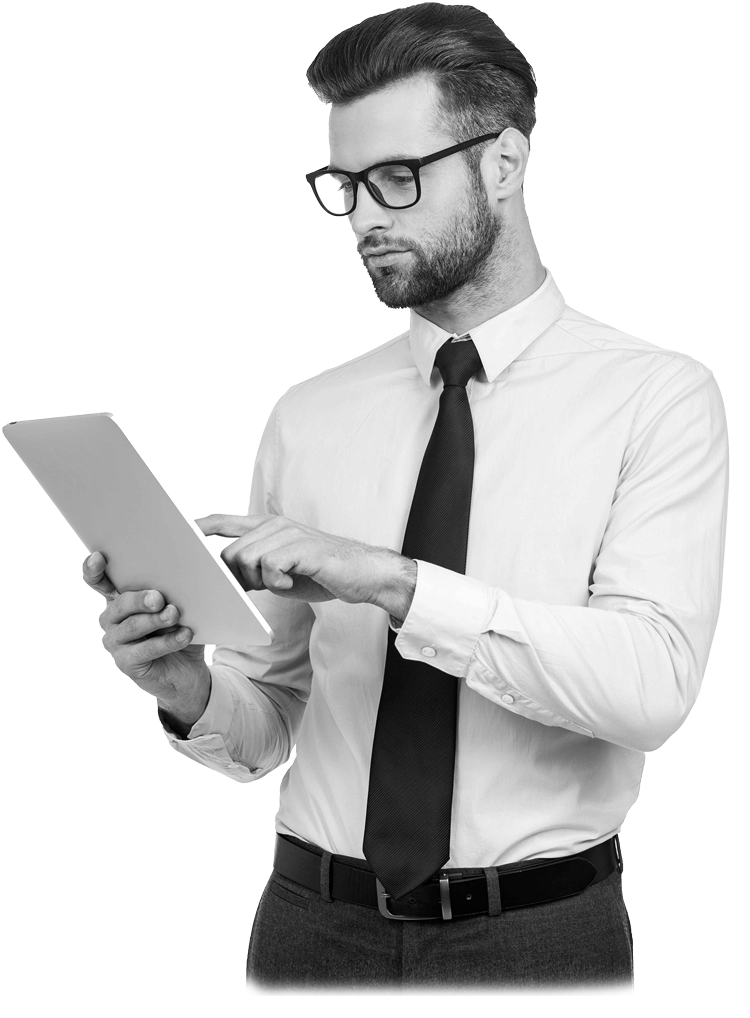 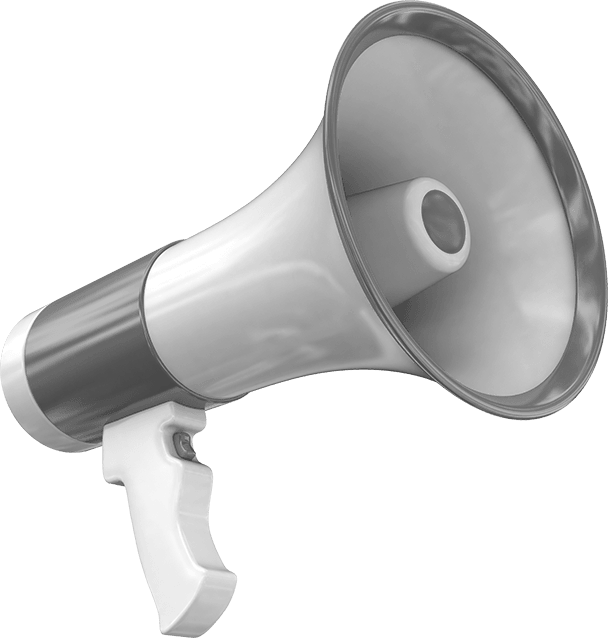 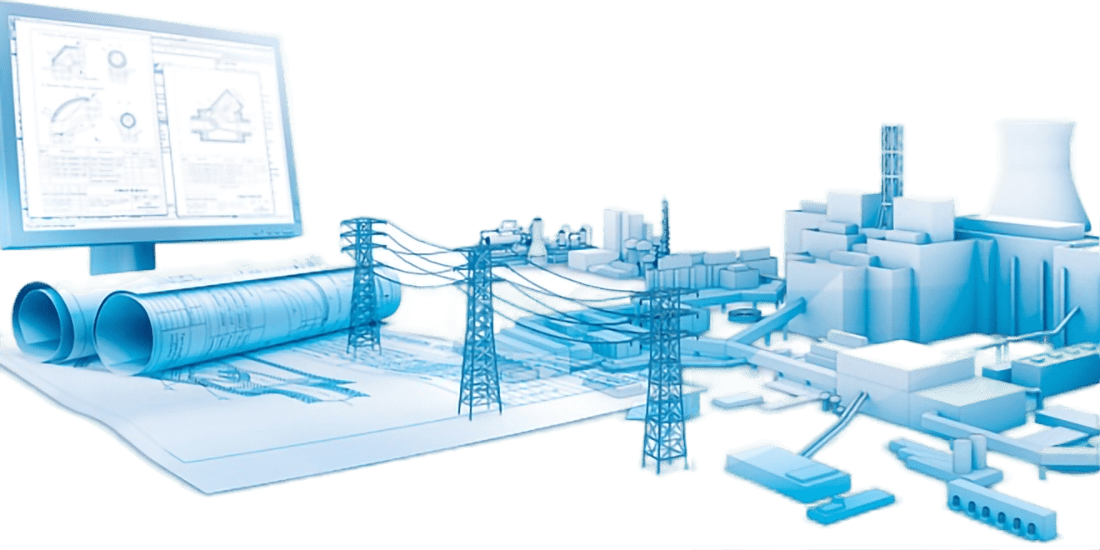 ПРОИЗВОДСТВЕННЫЙ И ТЕХНИЧЕСКИЙ КОНСАЛТИНГ
ОБРАЗОВАТЕЛЬНАЯ ПОДДЕРЖКА
КРЕДИТНО-ГАРАНТИЙНЫЙ МЕХАНИЗМ
МАРКЕТИНГОВАЯ ПОДДЕРЖКА
Поручительств - 295 ед.  
                             - 1 808 млрд. руб. Сумма финансирования 
                            - 4 262 млрд. руб.
Более 200 услуг
Более 600 услуг
Более 30 проектов                        150 мероприятий
Разработка программ модернизации, развития, технического перевооружения
Акселерационные программы
Упаковка и брендирование
Льготные кредиты и займы
Отраслевые обучающие мероприятия
Продвижение на рынке РФ и зарубежных стран
Сертификация, патентование, регистрация ТМ и т.п.
Гарантийная поддержка
Тематические образовательные программы
Вывод на маркетплейсы РФ и зарубежных стран
Подготовка бизнес-планов и грантовой документации
Автоматизация
Технический и производственный аудит
Структурирование сделки
КРЕДИТНО-ГАРАНТИЙНЫЙ МЕХАНИЗМ
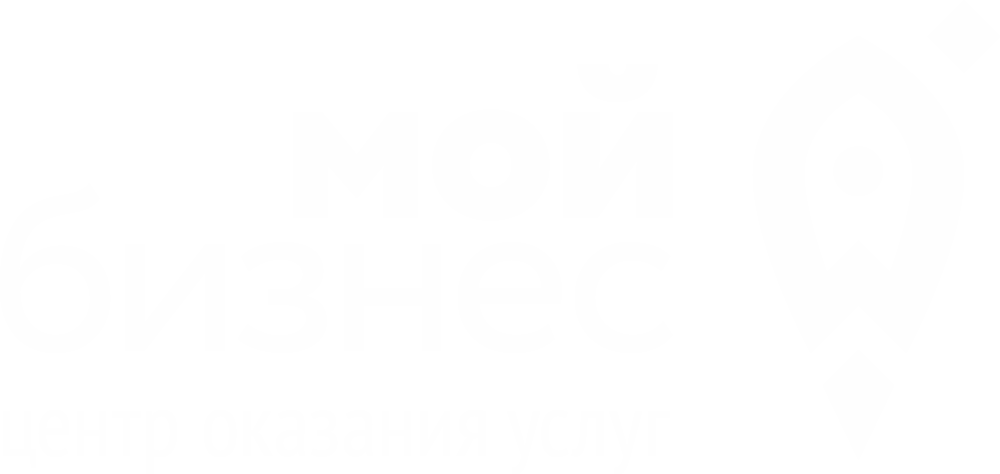 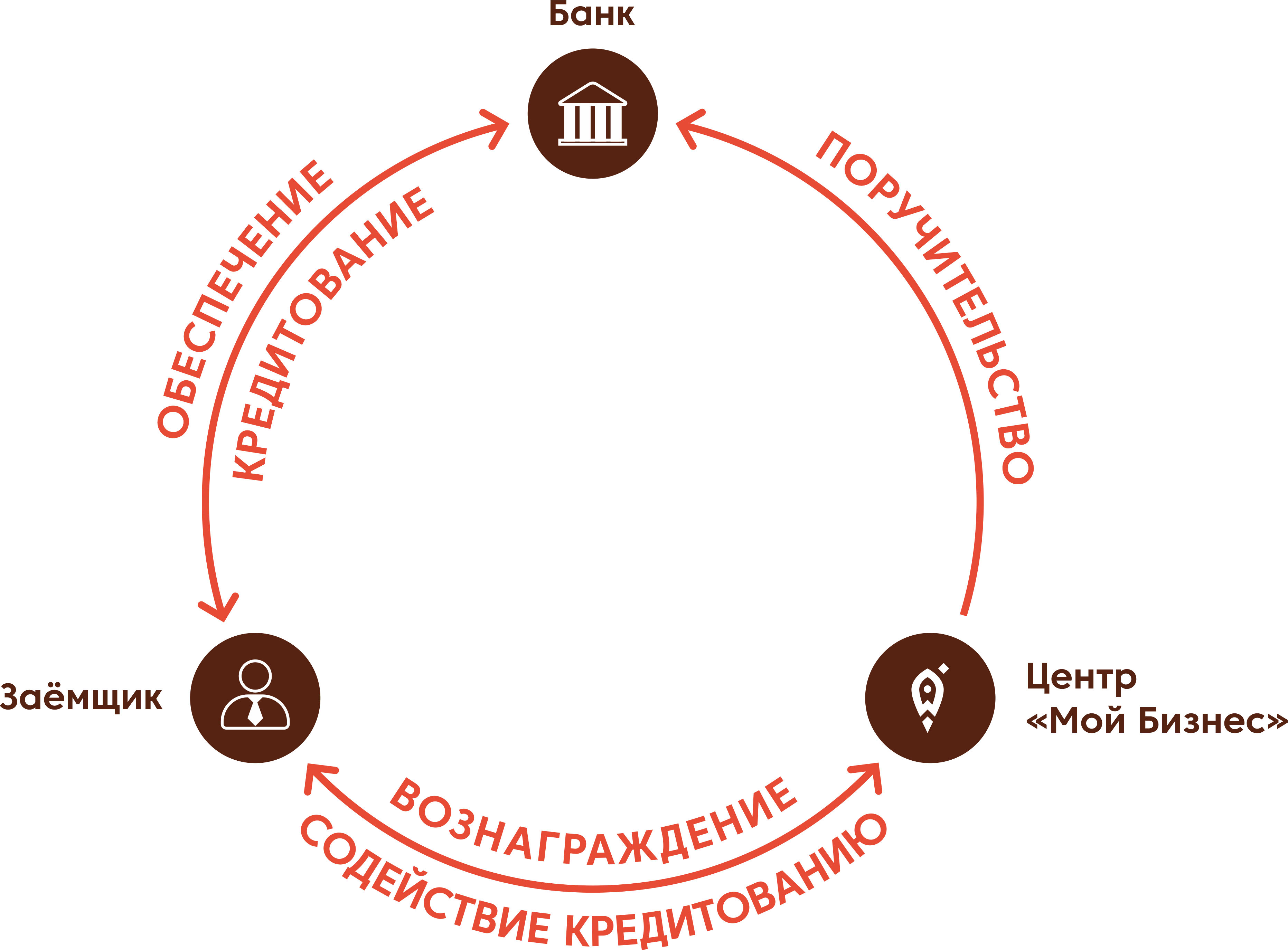 Помощь в подготовке документов
Подбор программ льготного финансирования
1
2
3
Подготовка бизнес-плана
Поручительство предоставляется  до 70% от суммы финансирования
Стоимость поручительства –  0,5 % годовых от суммы поручительства
ФИНАНСОВЫЕ ИНСТРУМЕНТЫ
1
ЛЬГОТНЫЕ МИКРОЗАЙМЫ
ИНВЕСТИЦИОННЫЕ КРЕДИТЫ (ПСК+1764)
4
до 5 млн. рублей, от 2 % до 11 % годовых
от 50 млн. рублей, 
7,5 % годовых - средний бизнес
9% годовых - малый бизнес
2
ЛЬГОТНЫЙ ЛИЗИНГ БЕЗ ВЗНОСА
до 50 млн. рублей
КРЕДИТНЫЕ СРЕДСТВА 
(Программа Субсидирования Кредитов)
5
3
ПРОГРАММА 1764
от 18% для субъектов МСП
от 0,5 млн. рублей,  15,75 % годовых
* Информация актуальна на 30.10.2023. Актуальные процентные ставки и полные условия кредитования вы можете узнать у консультантов центра «Мой бизнес»
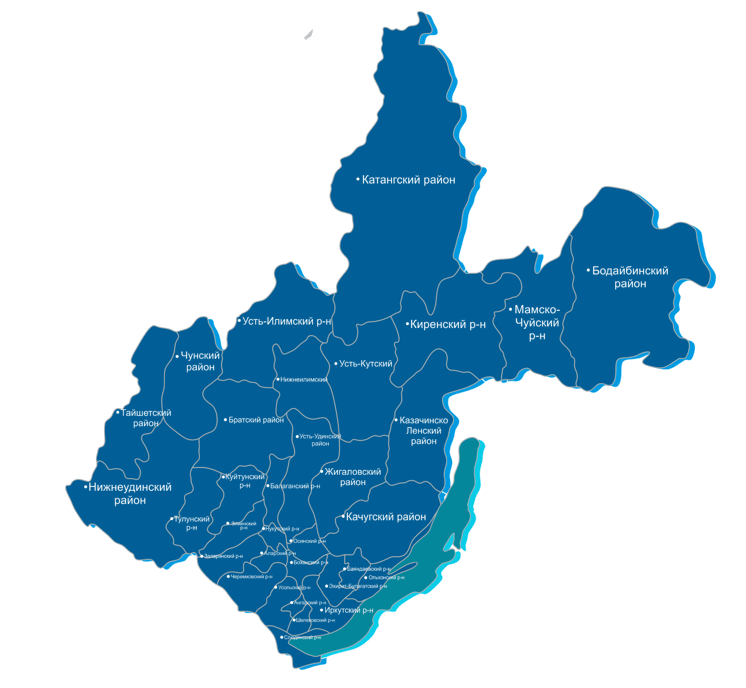 МОНОГОРОДА
ЛЬГОТНЫЕ ЗАЙМЫ
от 5 млн. рублей 
ставка 1% - 5%

Кроме оптовой и 
розничной торговли
МОНОГОРОДА ИРКУТСКОЙ ОБЛАСТИ
Саянск
Байкальск
Усть-Илимск
Усолье-Сибирское 
Тулун
Черемхово 
Железногорск-Илимский
Шелехов
КРЕДИТНО-ГАРАНТИЙНЫЙ МЕХАНИЗМ
Сумма кредита
от 50 млн. до 2 млрд. руб.
ПРОГРАММА «ПСК» – 1764
ГАРАНТИРОВАННАЯ ЛЬГОТНАЯ ПРОЦЕНТНАЯ СТАВКА ДЛЯ ЗАЕМЩИКА НА 5 ЛЕТ
до 4% для микро/малых
9 %
Ставка
до 2,5% для средних
7,5 %
ПРИОРИТЕТНЫЕ ОТРАСЛИ
ОБРАБАТЫВАЮЩЕЕ ПРОИЗВОДСТВО
ЛОГИСТИКА
ГОСТИНИЧНЫХ БИЗНЕС
ДЕЯТЕЛЬНОСТЬ ПРОФЕССИОНАЛЬНАЯ,НАУЧНАЯ И ТЕХНИЧЕСКАЯ
на инвестиционные
Цели
Лимит на2023 год
100 млрд. руб.
* Информация актуальна на 30.10.2023. Актуальные процентные ставки и полные условия кредитования вы можете узнать у консультантов центра «Мой бизнес»
ОТРАСЛЕВАЯ ПОДДЕРЖКА
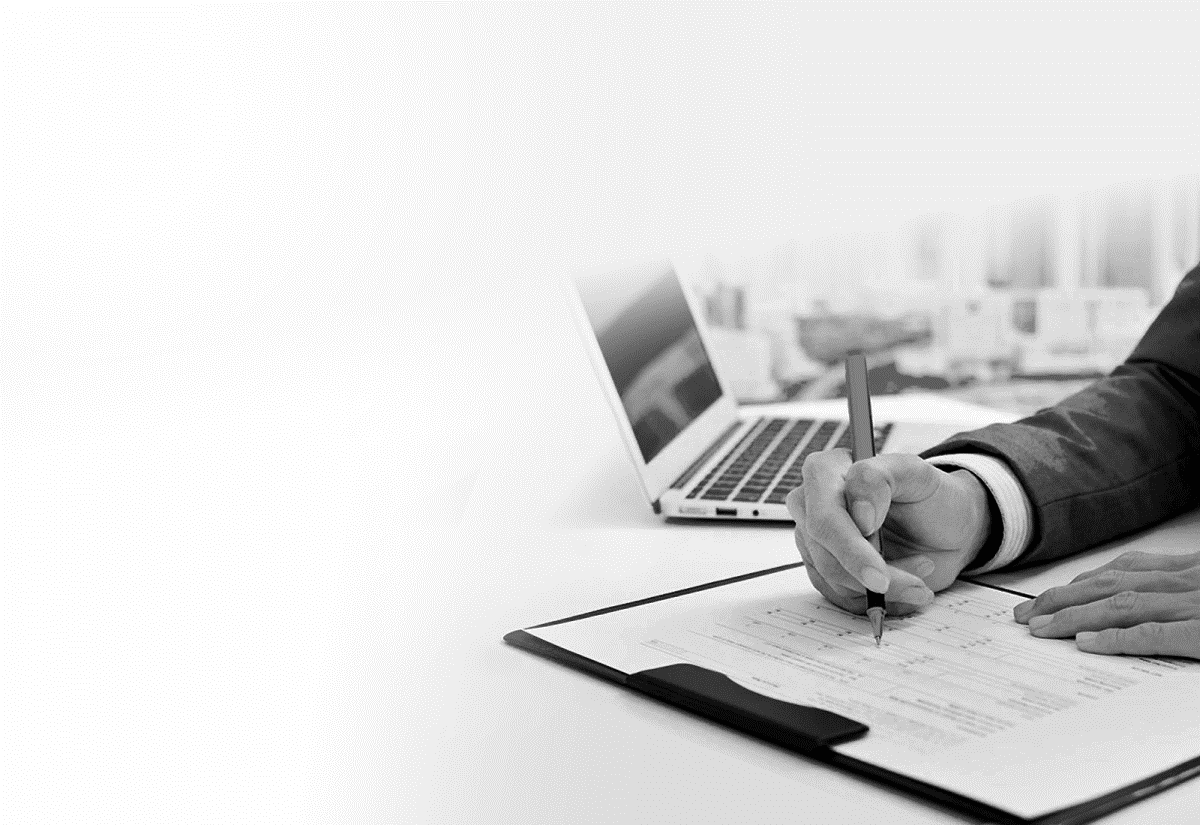 СОПРОВОЖДЕНИЕ
АУДИТ И РАЗРАБОТКА
Финансовый или управленческий аудит
Технический аудит
Инженерно-консультационные, 
      проектно-конструкторские и расчётно-                  
       аналитические услуги
Программы развития
Сертификация, декларирование продукции
Разработка ТУ, СТО на выпускаемую продукцию
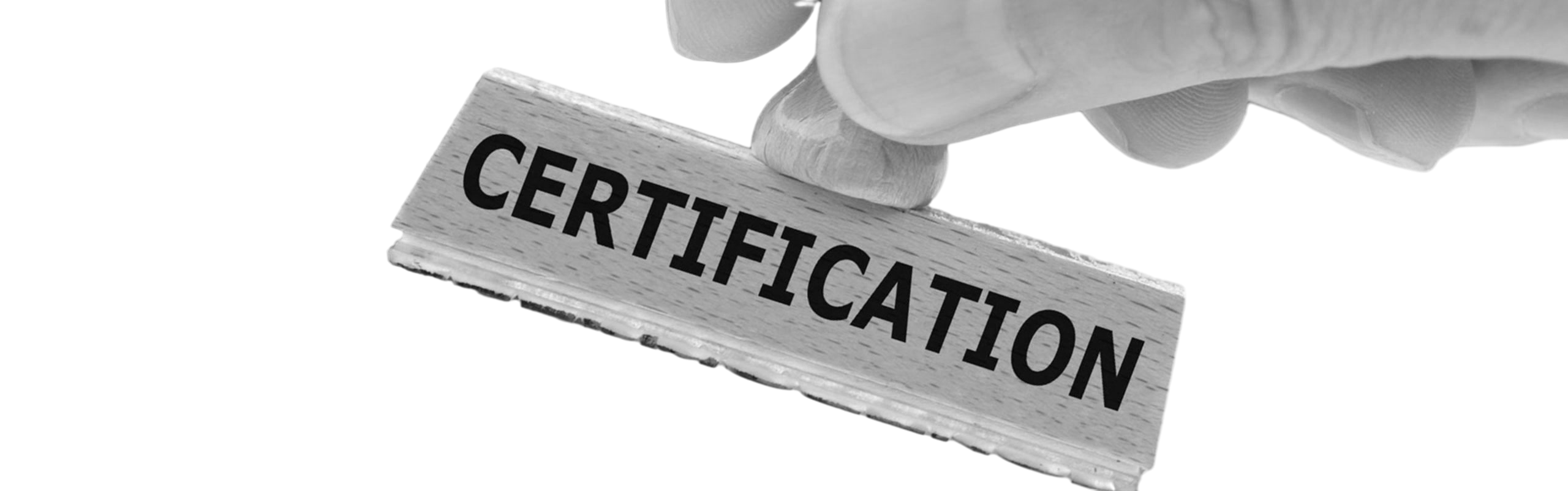 Фонд софинансирует до 80 % от стоимости услуги
Фонд софинансирует до 75 % от стоимости услуги
3
2
1
4
ВЫВОД ТОВАРОВ НА ЭКСПОРТНЫЕ РЫНКИ
УСЛОВИЯ
ПОНЯТНОСТЬ ЛОГИСТИКИ
ПРОРАБОТАННОСТЬ ПОТЕНЦИАЛЬНЫХ РЫНКОВ СБЫТА
СООТВЕТСТВИЕ ТРЕБОВАНИЯМ К СМСП
НАЛИЧИЕ УНИКАЛЬНОГО ТОВАРА/УСЛУГИ
УСЛУГИ
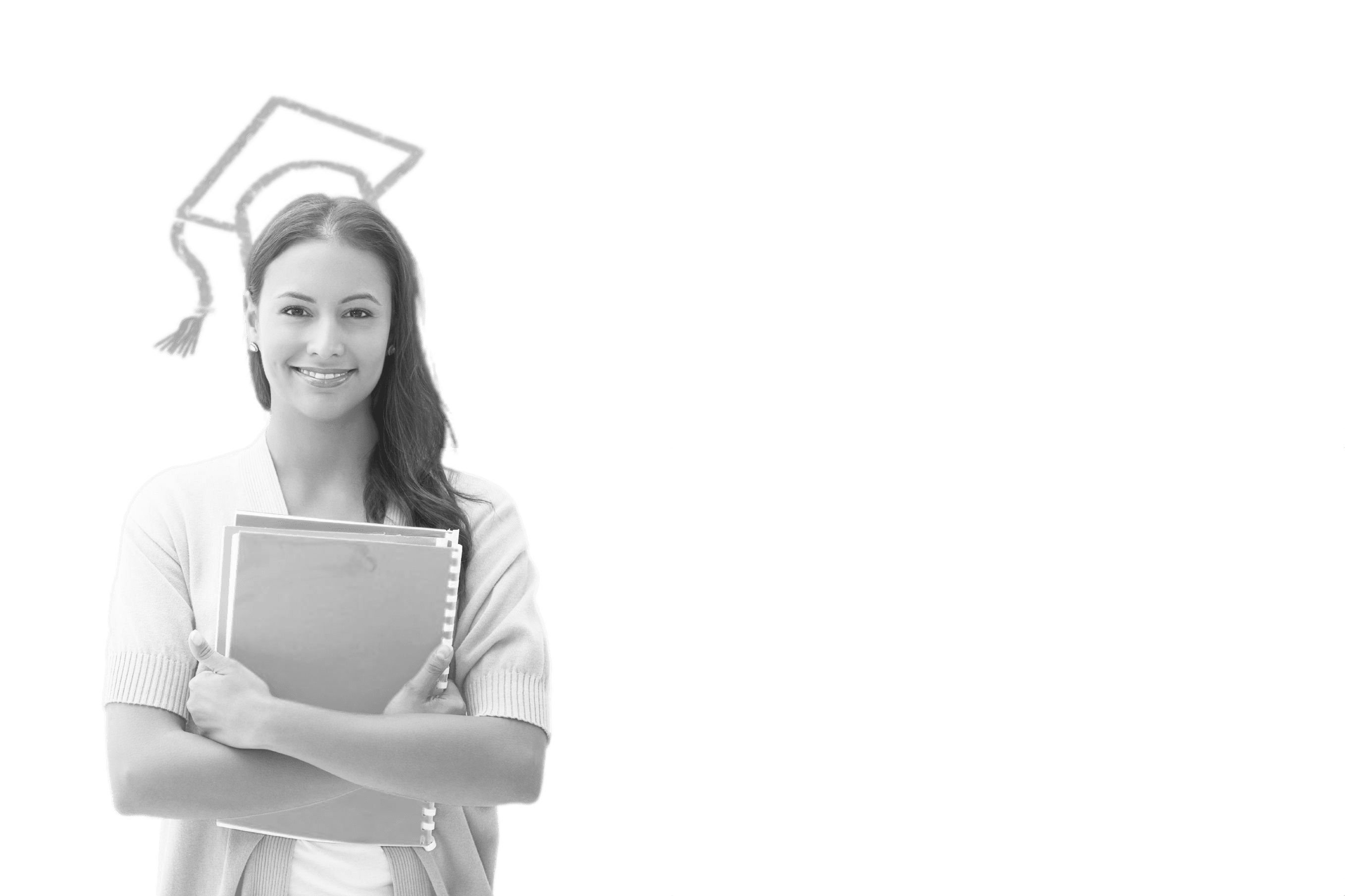 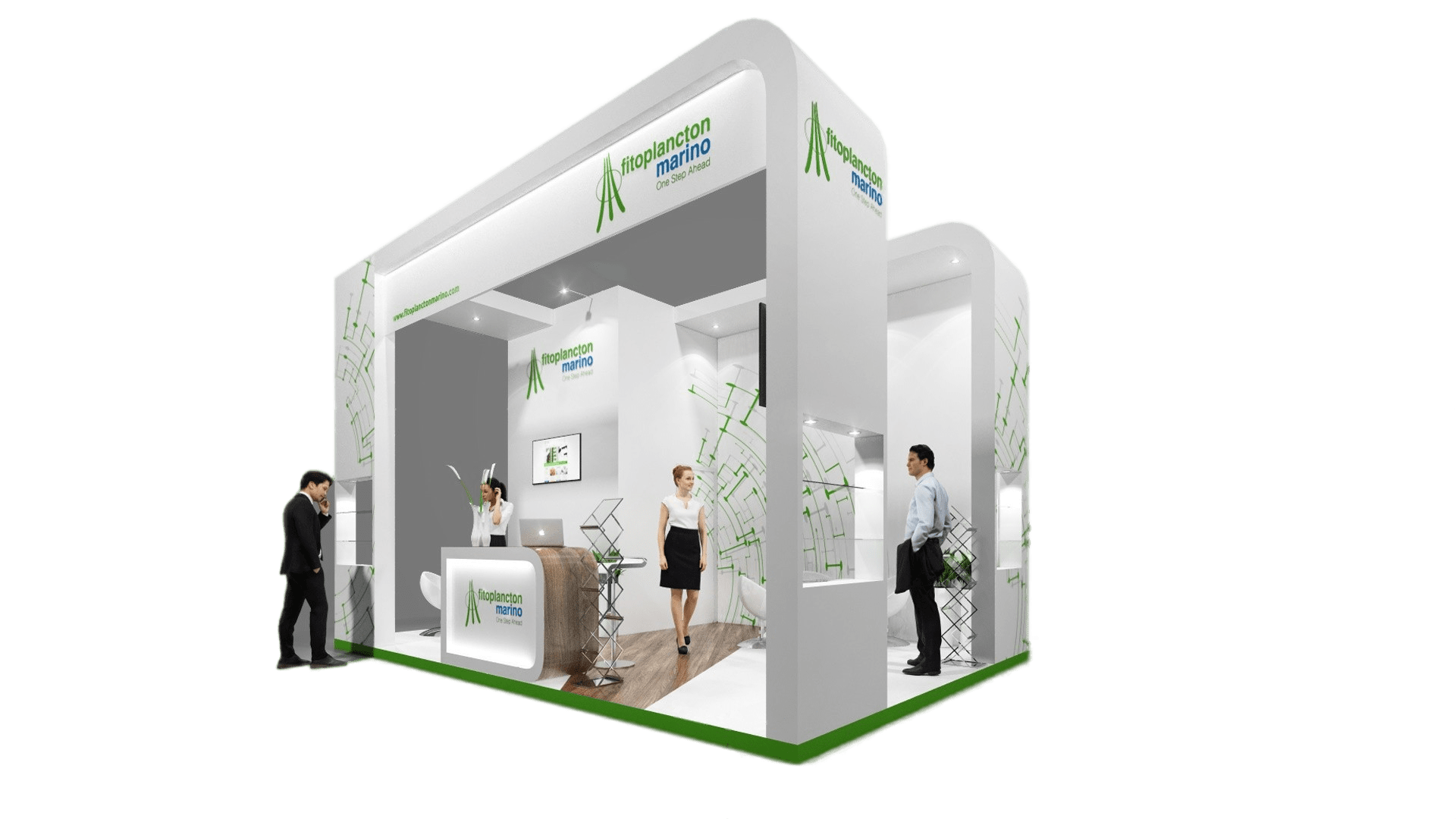 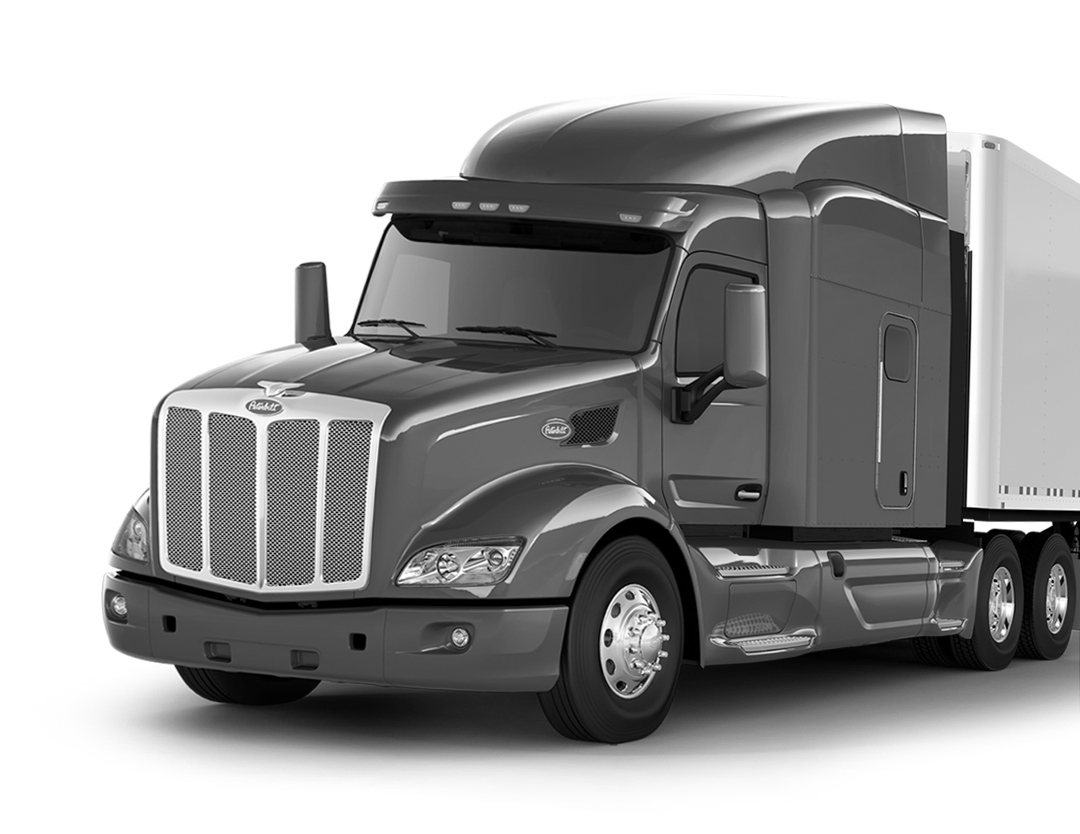 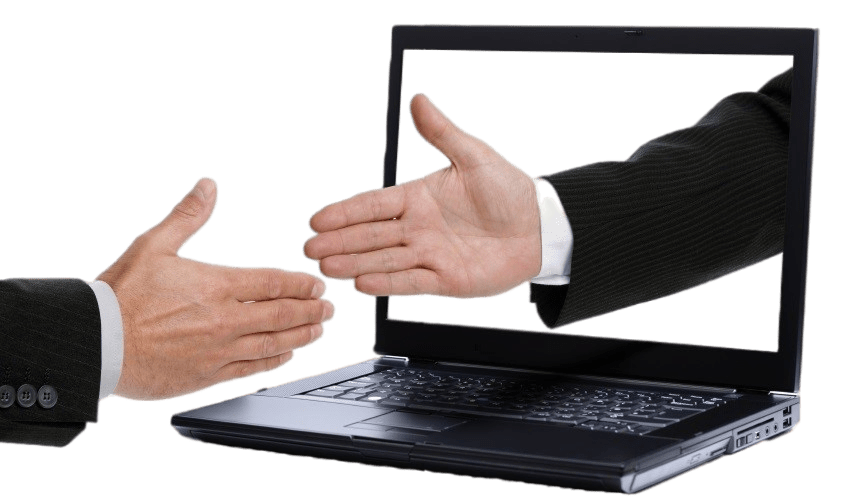 ПОИСК ИНОСТРАННОГО ПОКУПАТЕЛЯ
ЗАКЛЮЧЕНИЕ ЭКСПОРТНОГО КОНТРАКТА
ОБУЧЕНИЕ
БИЗНЕС-МИССИИ
УЧАСТИЕ В ВЫСТАВКАХ В РФ И ЗА РУБЕЖОМ
РАЗМЕЩЕНИЕ НА МЕЖДУНАРОДНЫХ МАРКЕТПЛЕЙСАХ
**Транспортировка товара по РФ на внешние рынки

**Международная сертификация

** Софинансирование затрат    
      80%/20%
РЕВЕРСНЫЕ БИЗНЕС-МИССИИ
*Перелет и проживание оплачивается за счет СМСП
ПУТЬ ЭКСПОРТЕРА
РАЗВИТИЕ
Развитие экспорта и экономики 
Иркутской области
РЫНКИ
Выход на международные рынки
ПРОГРАММЫ
Акселерационная программа «Экспортный форсаж»
ДОКУМЕНТАЦИЯ
Подготовка шаблона экспортного контракта
КОНСУЛЬТАЦИИ
Обучение основам экспорта
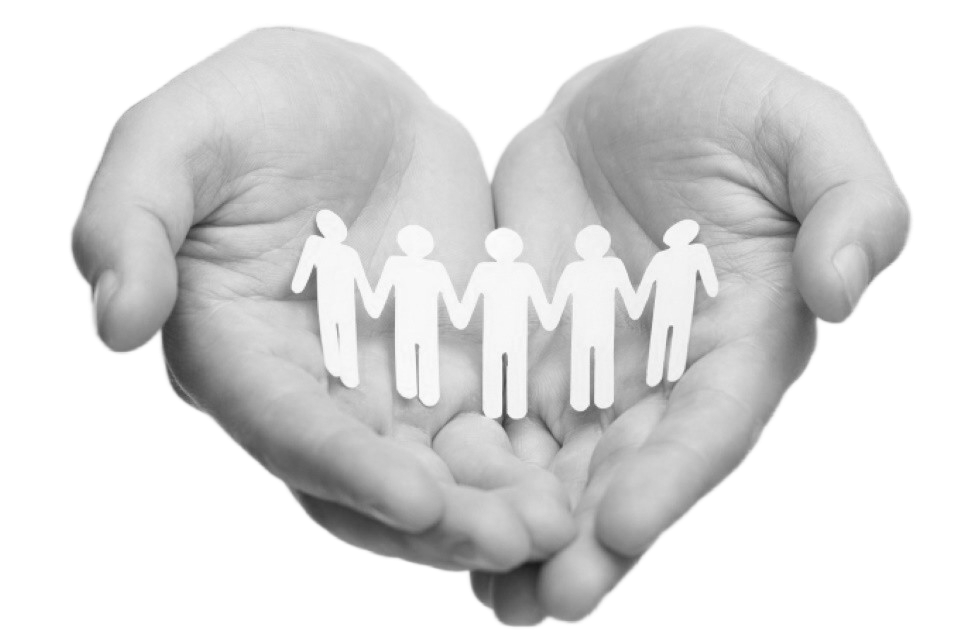 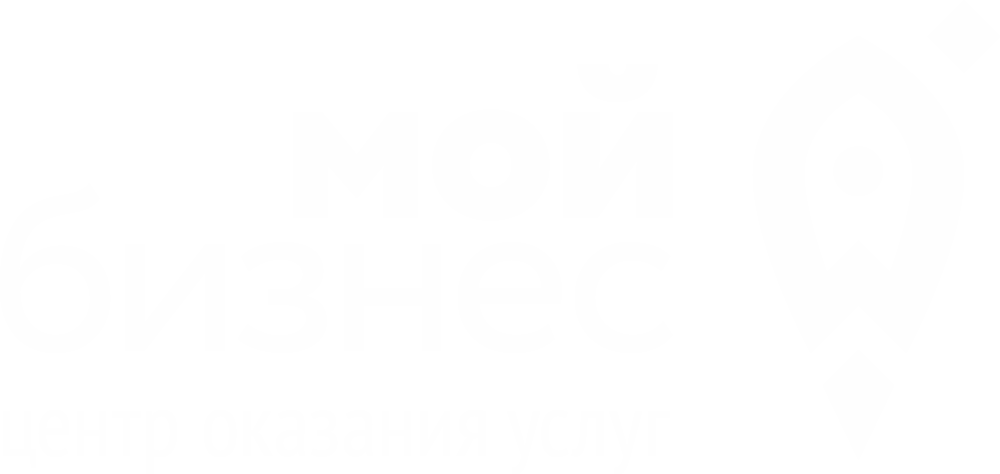 СОЦИАЛЬНОЕ ПРЕДПРИНИМАТЕЛЬСТВО
1
Гранты 500 т.р. от Министерства экономического развития ИО 
(средства можно потратить на оборудование, ПО, аренду).

Льготная ставка на микрозаймы до 5 млн рублей 2,5 % годовых

Гранты и меры поддержки по другим направлениям (Минтруд, Минсоц. и т.д.)

В 2024 году планируется введение пониженной налоговой ставки на УСН
2
3
4
Для получения мер поддержки необходимо быть СМСП и состоять в реестре соц. предпринимателей
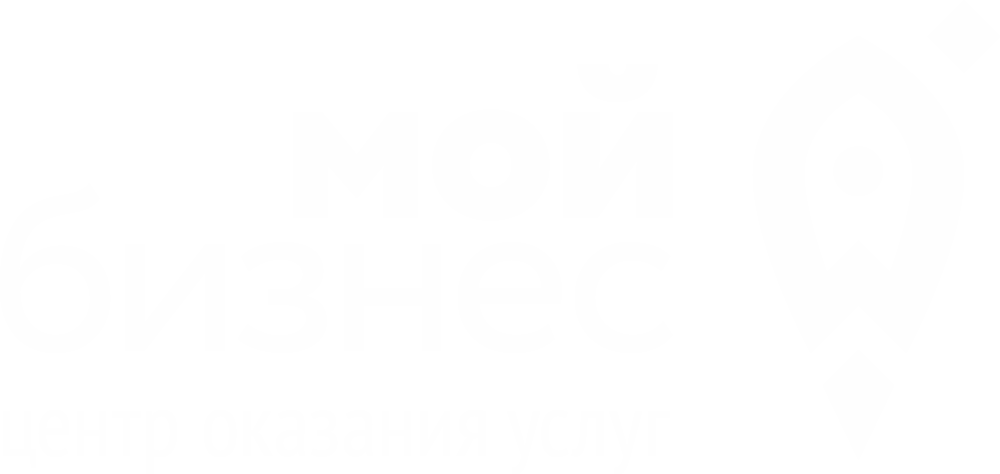 РЕГИОНАЛЬНЫЙ МАРКЕТИНГОВЫЙ ЦЕНТР
ПОРФОЛИО
БОЛЕЕ 50 УСПЕШНЫХ КЕЙСОВ В РАЗНЫХ ОБЛАСТЯХ МАРКЕТИНГА
КОМАНДА КВАЛИФИЦИРОВАННЫХ СПЕЦИАЛИСТОВ
ЛОЯЛЬНЫЕ УСЛОВИЯ  И ИНДИВИДУАЛЬНЫЙ ПОДХОД
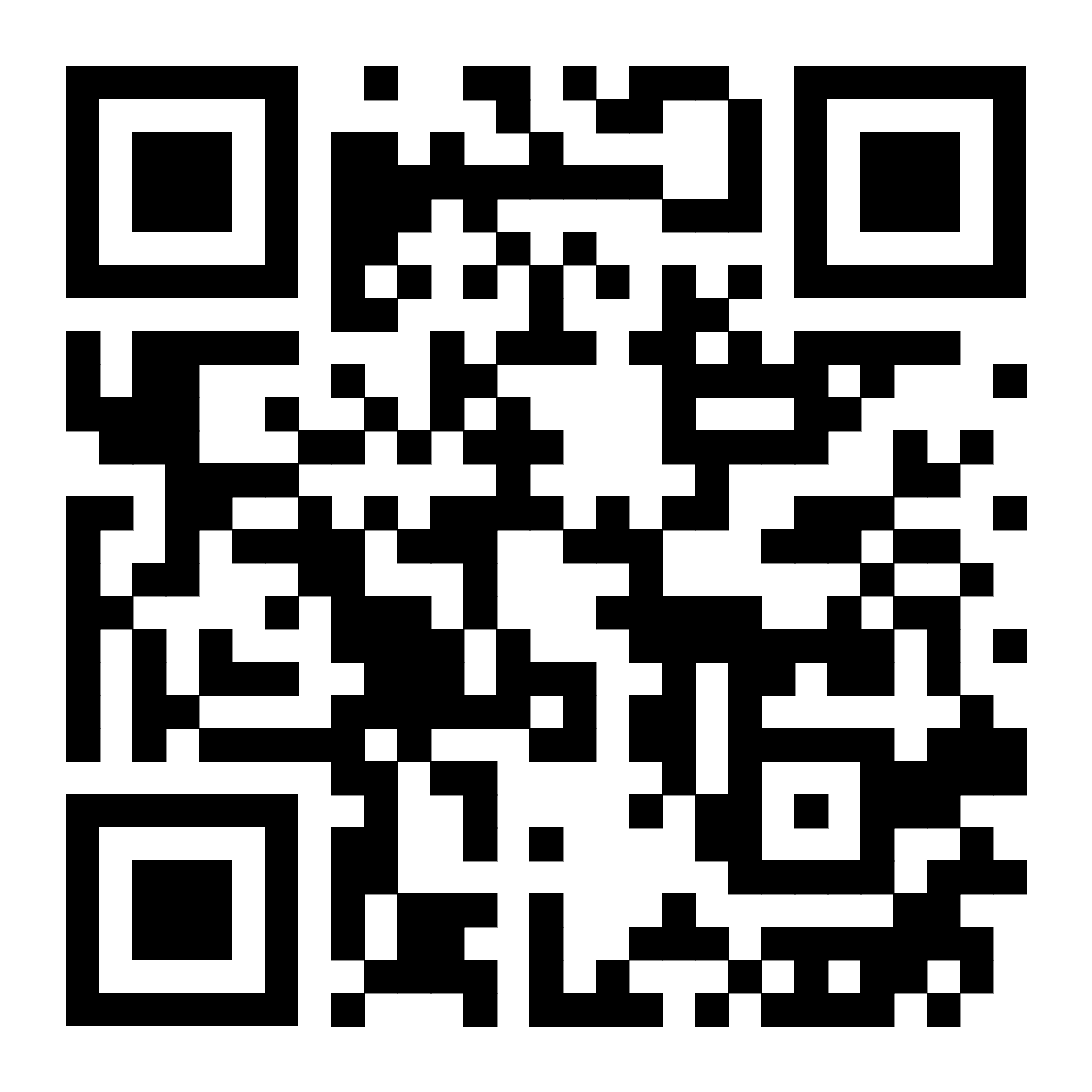 МАРКЕТИНГОВОЕ СОПРОВОЖДЕНИЕ
МАРКЕТИНГОВАЯ
СТРАТЕГИЯ
ИСCЛЕДОВАНИЯ
РЫНКА И АУДИТ
АВТОМАТИЗАЦИЯ ПРОДАЖ
РАЗРАБОТКА
ФИРМЕННОГО СТИЛЯ
ПРОРАБОТКА
УПАКОВКИ
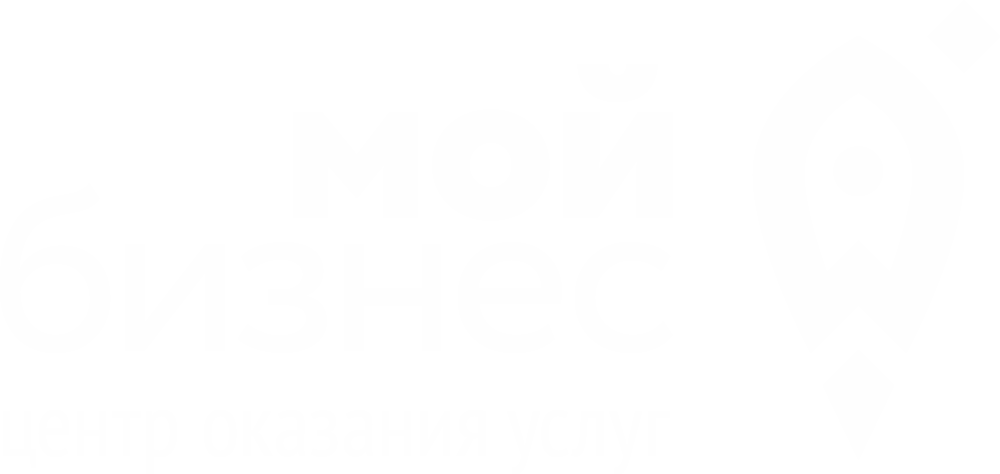 СПАСИБО ЗА ВНИМАНИЕ
ТГ-КАНАЛ 
ДИРЕКТОРА ЦЕНТРА «МОЙ БИЗНЕС» 
ДИЛЯРА ОКЛАДНИКОВА
САЙТ 
ЦЕНТРА «МОЙ БИЗНЕС»
ТЕЛЕГРАМ-КАНАЛ ЦЕНТРА «МОЙ БИЗНЕС»
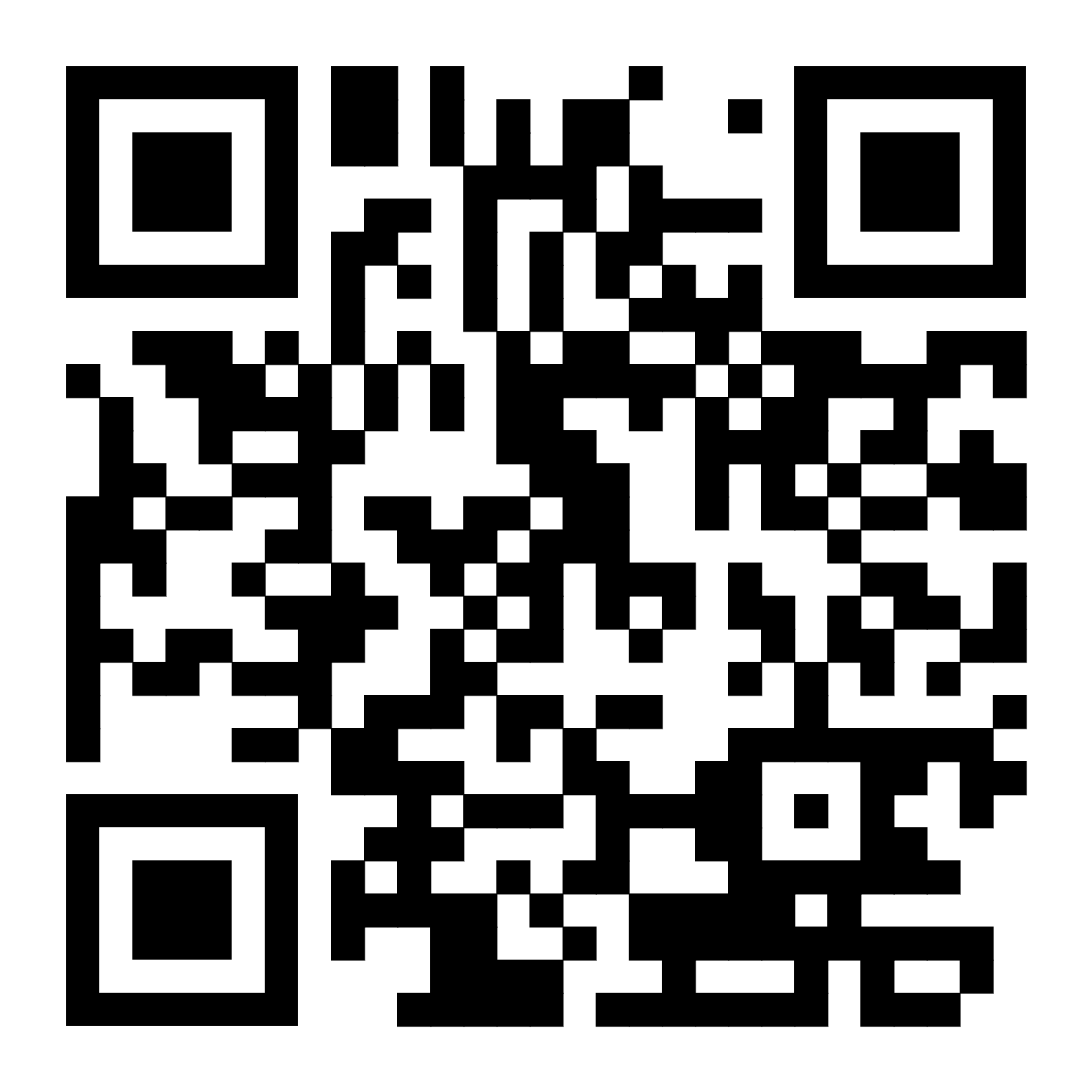 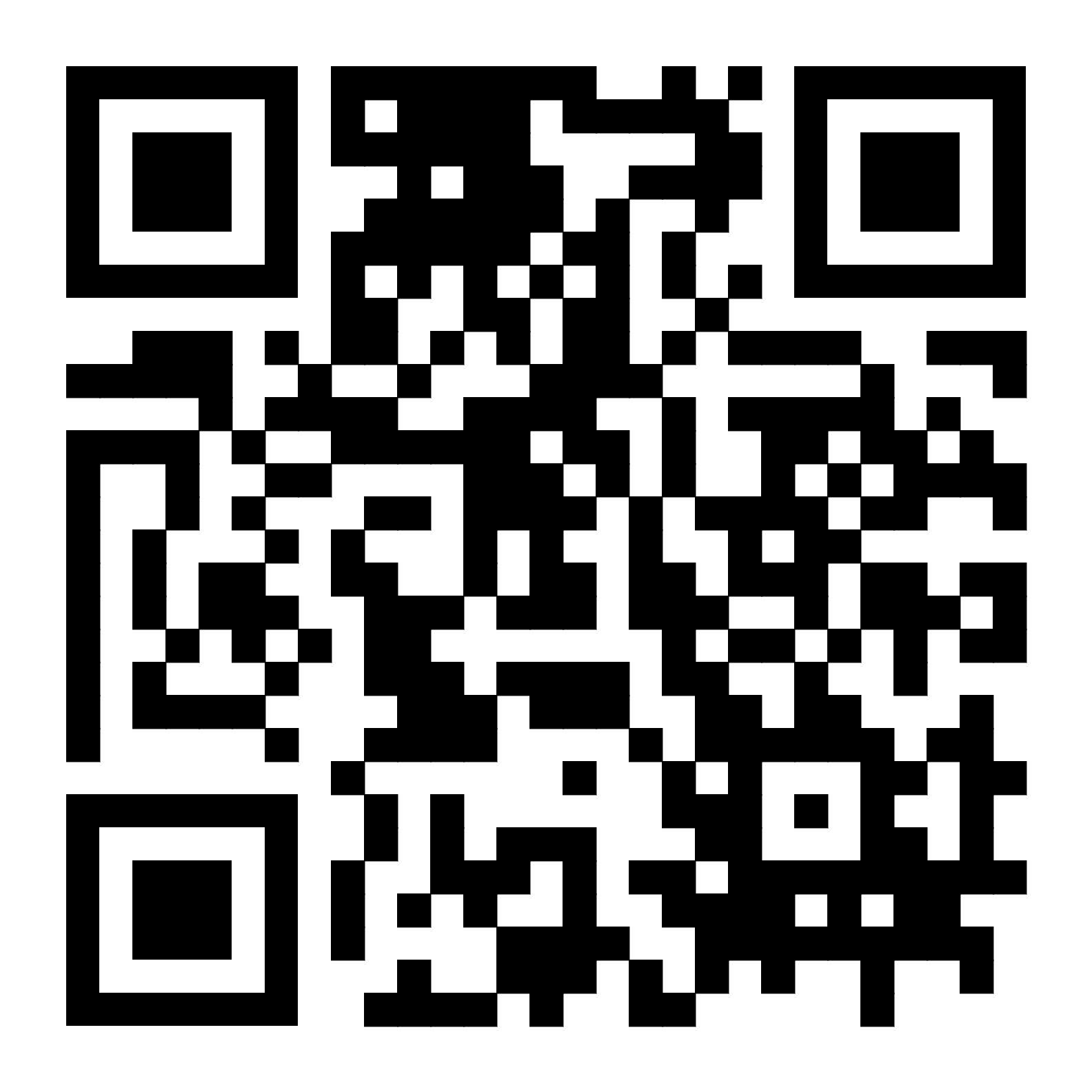 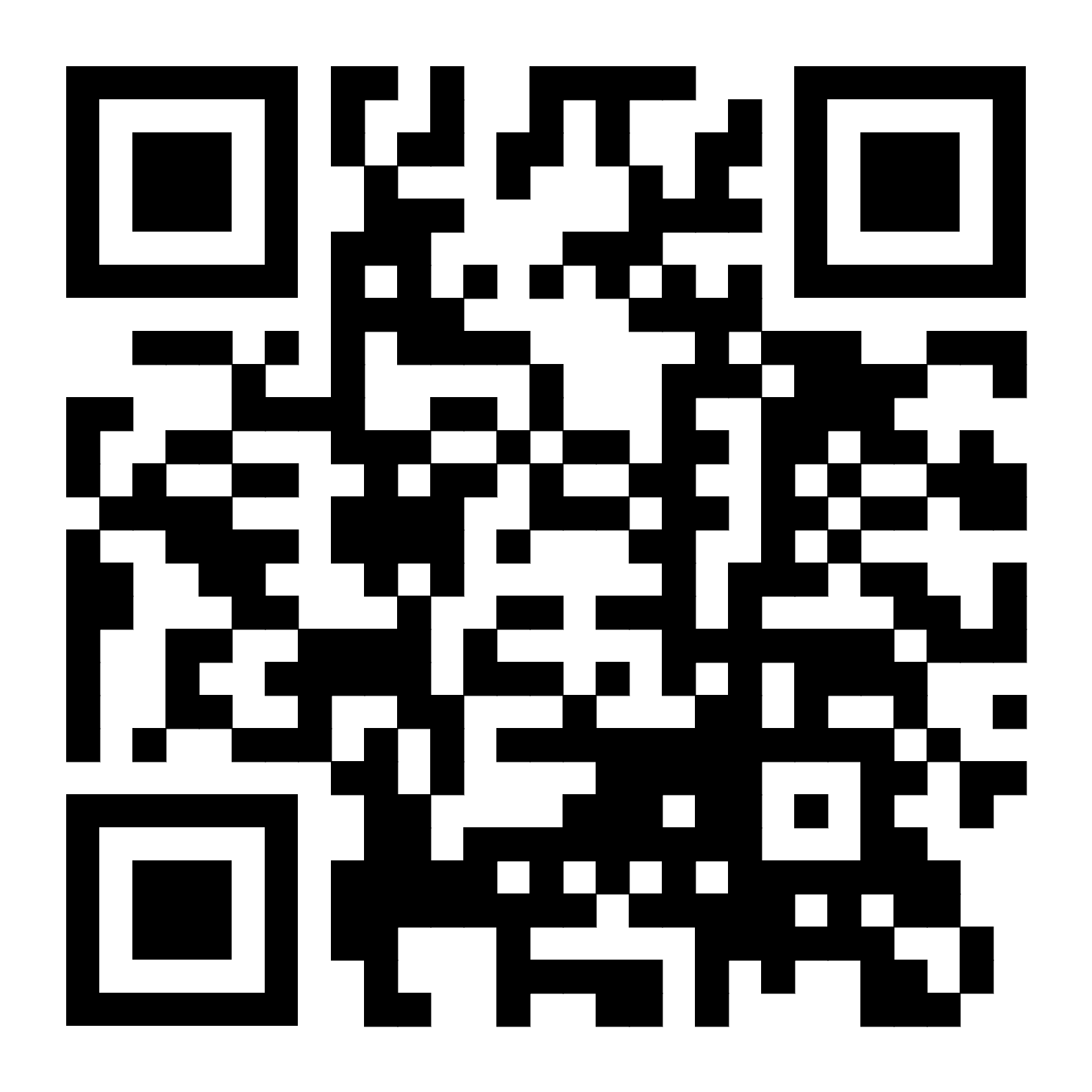